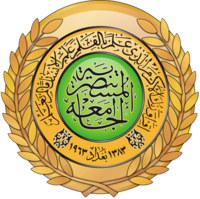 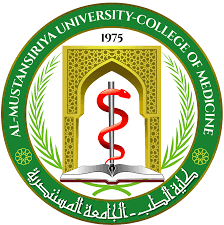 عناوين السمنارات الخاصة بالفصل الدراسي الثاني :
الانصمام : انواعه ، اسبابه ، علاماته التشخيصية
وفيات العمليات الجراحية والاخطاء الطبية
بصمة الحمض النووي وتطبيقاتها في القضايا العدلية
الوسائل المستخدمة في حل قضايا تنازع البنوة
المخدرات المصنعة وشبه المصنعة : انواعها ، خصائصها ، تأثيرها وطرق تشخيص حالات التسمم الحاد
المخدرات الطبيعية : انواعها ، خصائصها ، تأثيرها وطرق تشخيص حالات التسمم الحاد
يكون آخر موعد لتسليم اسماء الطلبة في نهاية الدوام الرسمي ليوم الاحد الموافق 24 / 2 /2019
على كافة الطلبة المشاركة باعداد وكتابة وتقديم السمنارات وخلافا لذلك سوف يحرم الطالب من درجة التقرير 
يتوجب تغطية كافة عناوين السمنارات المطلوبة
يتم توزيع المواضيع على ( ستة ) مجاميع متساوية من الطلبة 
يكون اخر موعد لاستلام السمنارات ( ورقيا وعلى قرص مدمج ) فــي نهـــاية الــــدوام الــرسمي ليـــوم الخميـــس المــــوافــــق 7  /  3  /2019
سيهمل التقرير المستلم بعد الموعد المذكور اعلاه ولا تمنح درجته للمجموعة المتاخرة بالتسليم
سيتم مناقشة السمنارات وفق التسلسل المحدد سابقا في مواعيد يتم اعلانها لاحقا
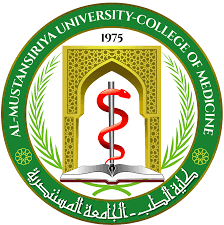 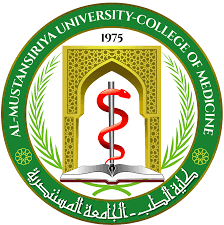 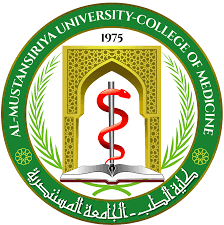 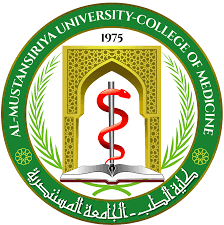 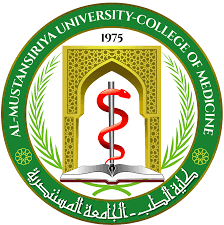 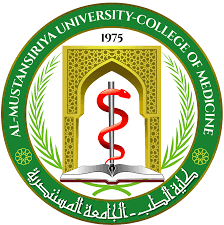 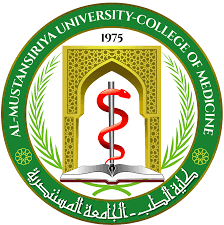 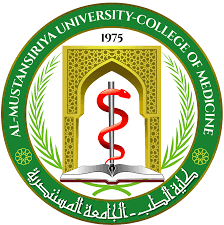 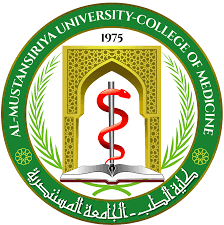 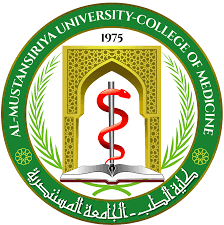 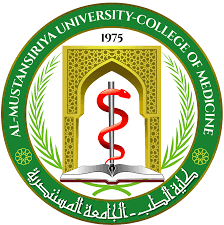 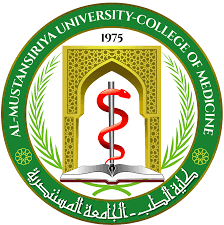 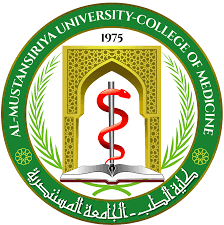 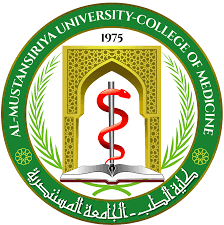 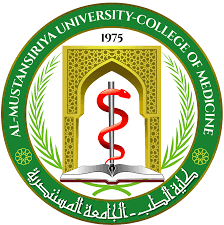 شكــــــراً جــزيــــــلاً 
لحـســــن ادائــــــكم 
مع تمنياتنا لكم بدوام النجاح